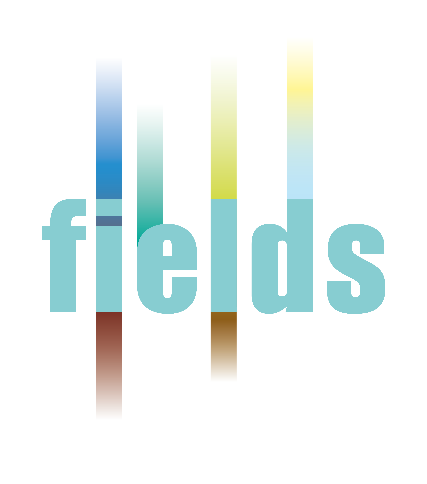 Task 3.1: Methodology definition – 30/09/2020
Enabling new pedagogical models
DISAFA, University of Turin
Online Learning: The evidenceNational Center for Academic Transformation, USA
156 courses
195 institutions
250,000 Students
Learning outcomes were improved in 72% of the courses
(ability to apply the material, retaining time, critical thinking…)
Cost of instruction was reduced on average 34%
Cost reduction for students as well…
Learning Theory
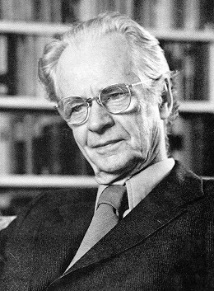 Teachers must learn how to teach… they need only to be taught more effective ways of teaching
B.F. Skinner
Flipped Classroom
Behaviorism
Constructivism
1937
2000
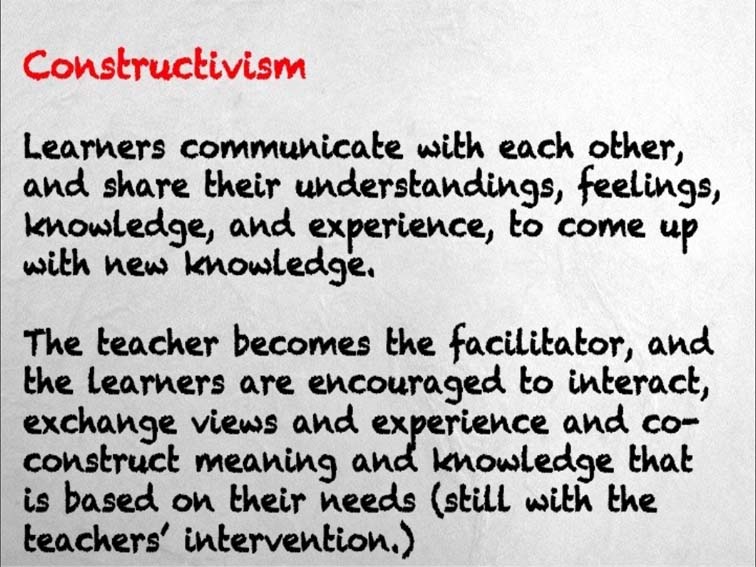 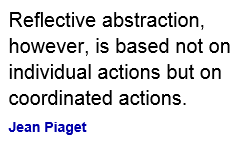 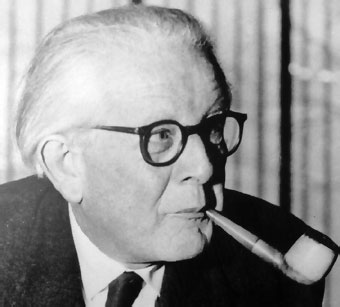 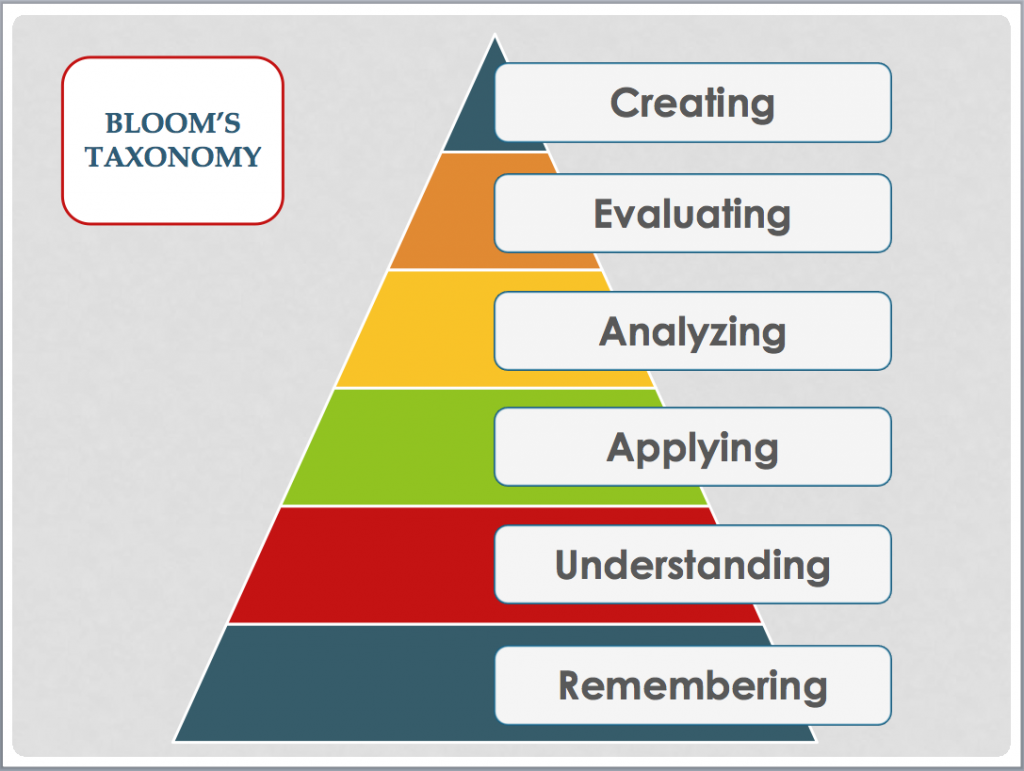 Traditional vs.Flipped Classroom
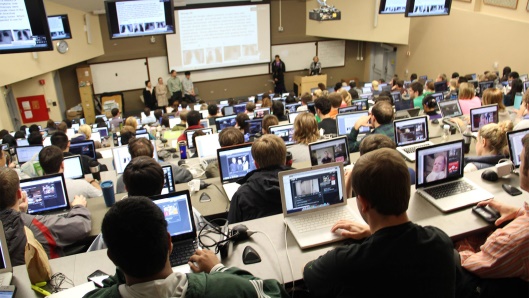 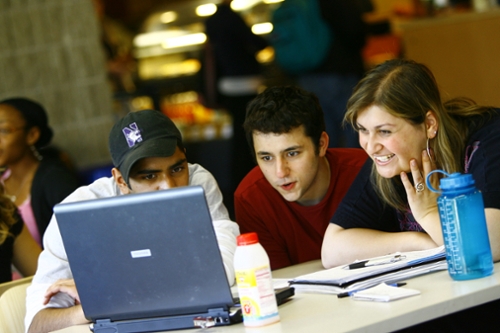 Any TIME, Any WHERE, Any DEVICE
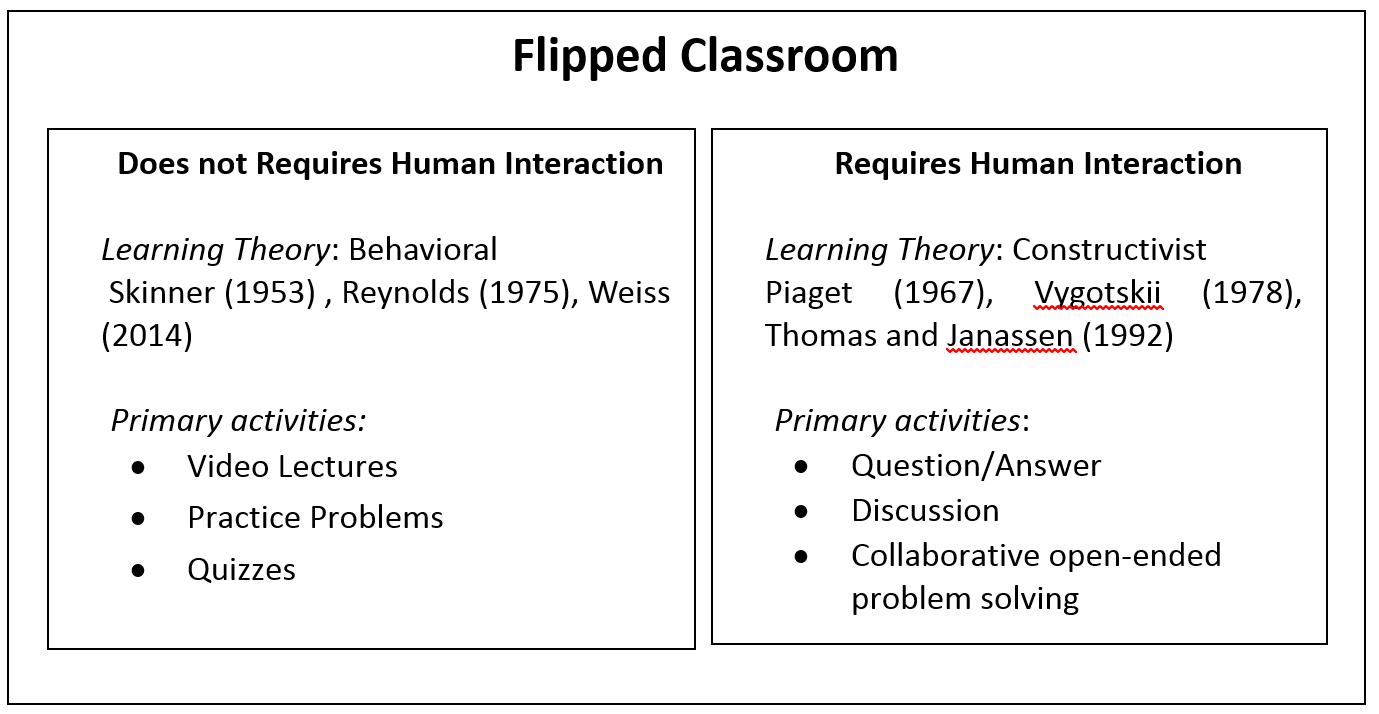 Learning object ontology
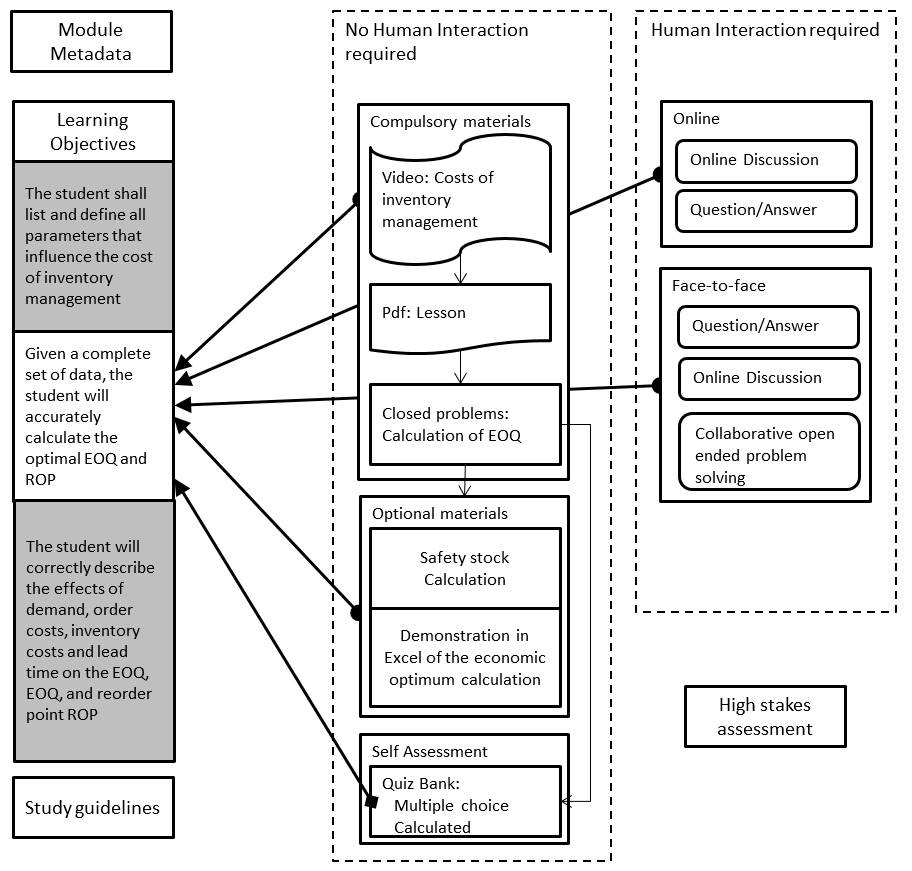 Face to Face in the flipped classroom
Problems selected
Open ended problem
Closely aligned with the learning objective
Engaging
Students 
Students worked in teams to devise a solution or design
Instructor provided structure and general guidance
Student Preference Means
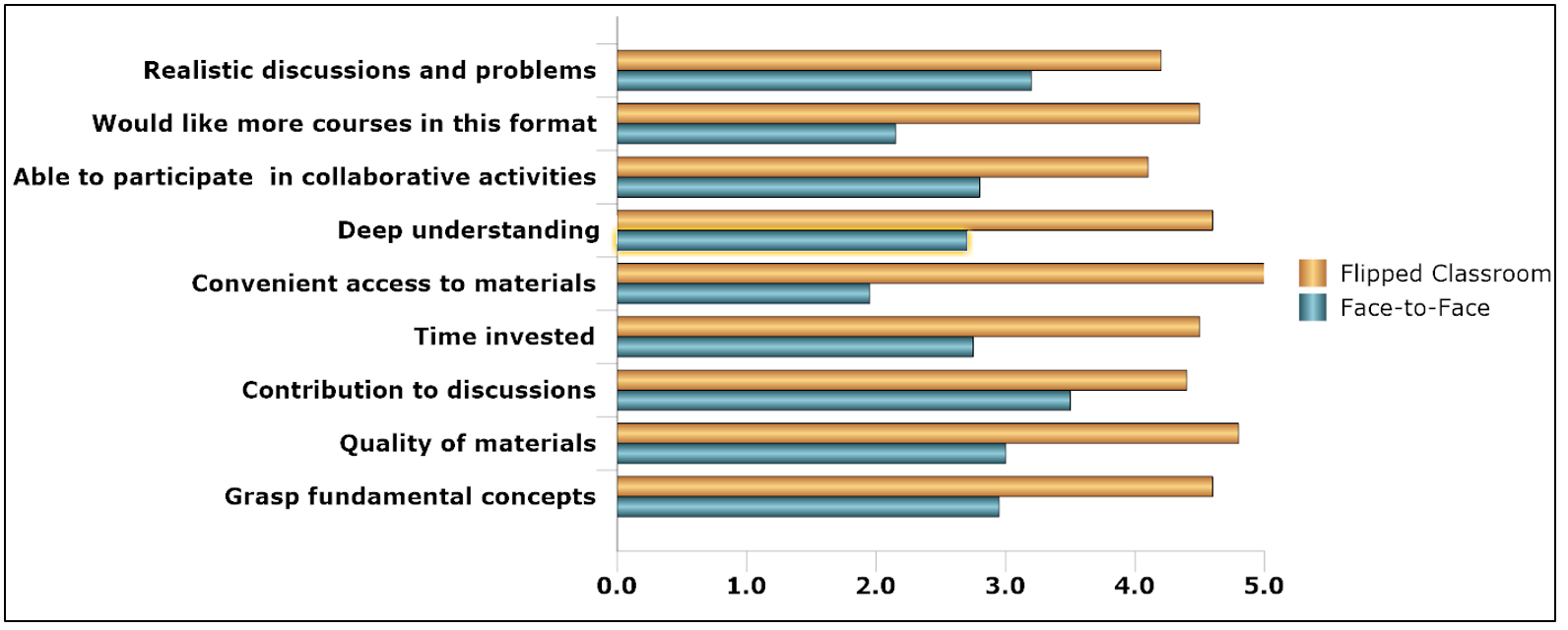 Preference for Flipped Classroom
Deeper understanding and less time invested
Convenience
Would like more
Student Performance
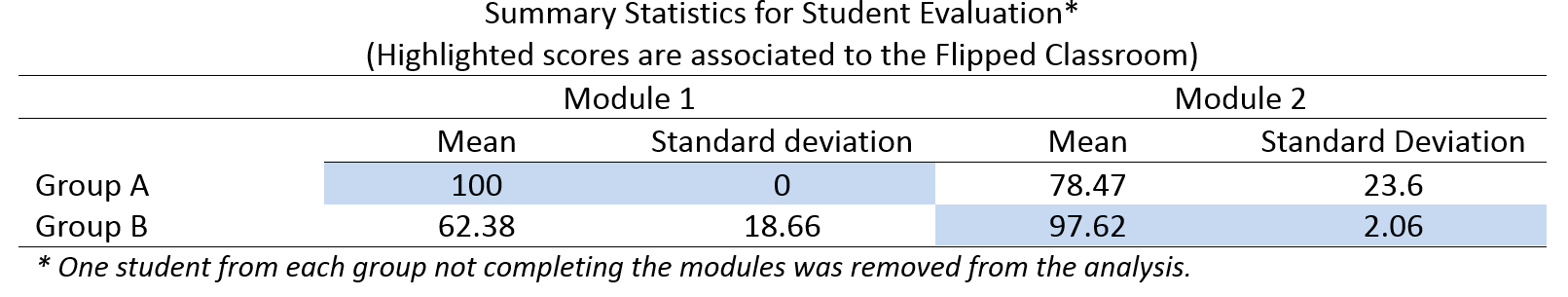 Flipped classroom scores significantly higher
Flipped classroom dispersion of scores lower
Required instructor competency
Skills to develop online materials
Instructional design logistics
Learning objectives
Assessment items
Learning assets

Skills to develop and conduct collaborative learning
Selection of material (design problem, use case, policy, etc.)
Group management strategies (facilitate face to face and online activities)
Technical Skills
Course management system
Collaboration tools 
Technical tools used by the students (simulation, GIS, web pages, etc.)
Benefits
Student convenience
Higher levels of achievement
Availability of learning materials anytime, anywhere, on any device
High levels of student-student and student-instructor interaction
Create a skilled workforce
Reduce costs (e.g. Travel expenses)
High ROI
Better use of classroom space
Flexibility for instructors
Methodology in FIELDS
With the pandemic we learn we have to teach mostly online – better to prepare material keeping in mind this shift
The design methodology will be provided with workshops to all of you
EQF level? (4-5?)
Coherent with ESCO where possible
Eventual contact with ESCO to provide new classifications
Modular (daily modules)
Thank you!